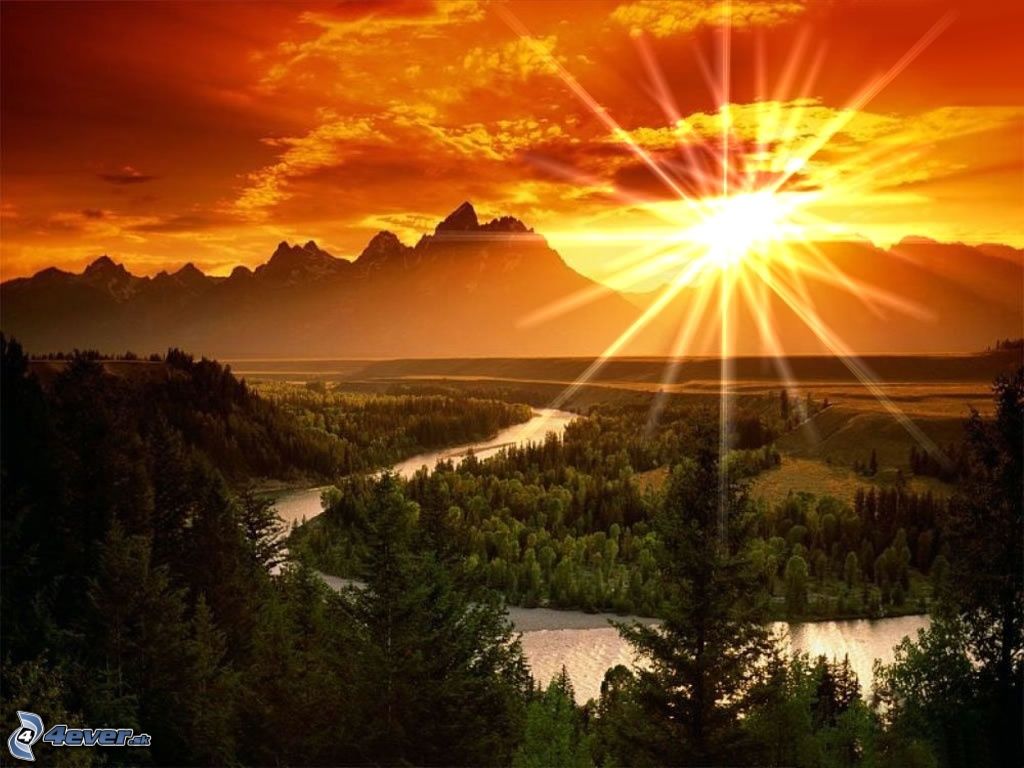 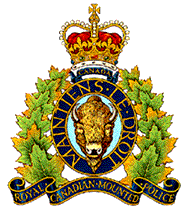 Tam,kde se slunce probouzí zářivé a zapadá krvavě rudé,leží země zvaná Lerion.
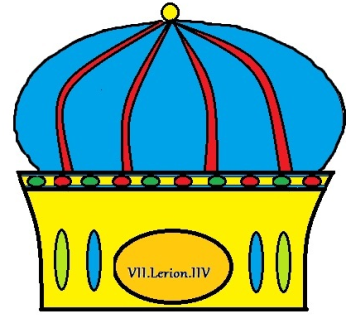 Po každém východu slunce ošlehnou jeho paprsky ostré vrcholky hor na jejichž úbočí je hrad z černého a sametově bílého mramoru.
Vítejte v mém království.
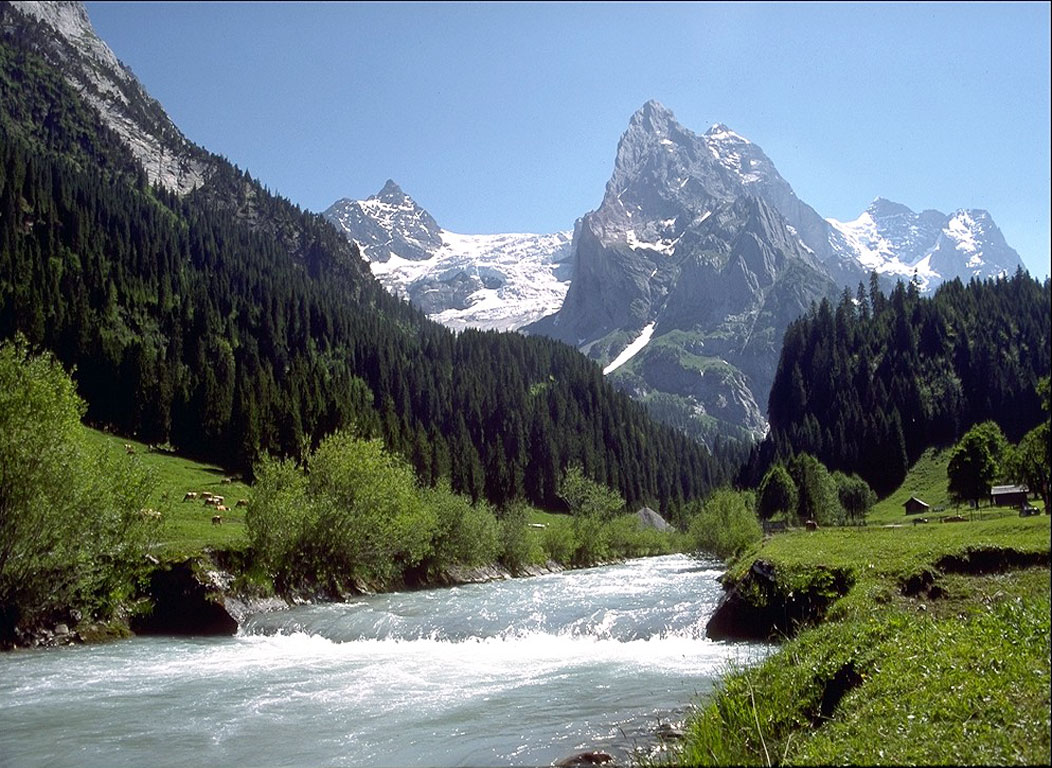 Základní informace:
Rozloha:3 200 000  km²

Počet obyvatel:neznámý

Jazyk:libovolný

Koruna:zhotovena z rubínů,smaragdů,zlata a sametu nejvyšší kvality

Znak:




Přírodní pásmo:mírný pás
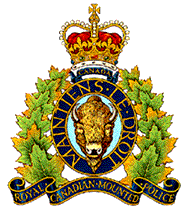 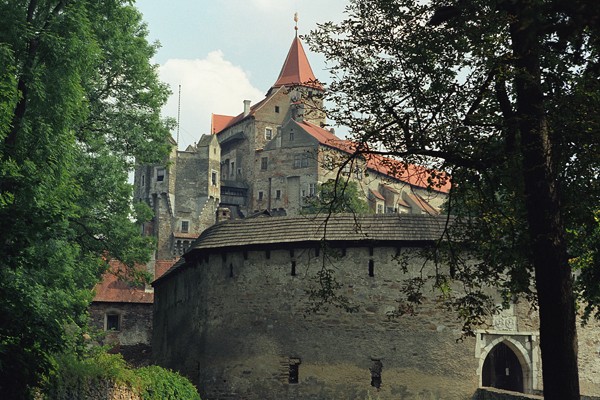 Hradní stráž:
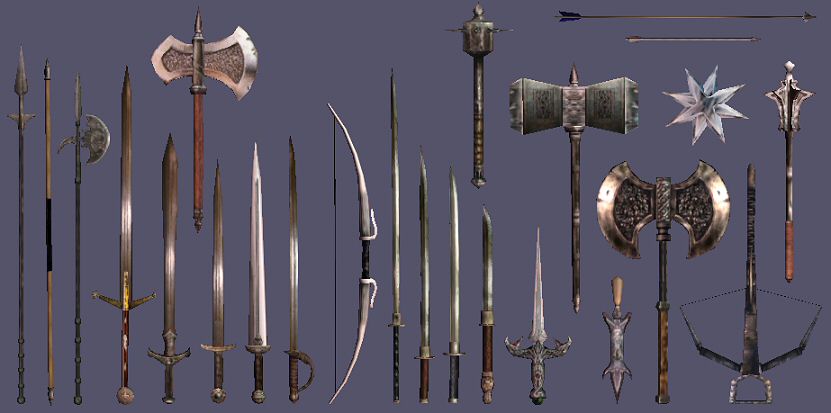 Přičiněním častých hlídek je na hradě absolutně bezpečno.
Toto jsou druhy výzbroje hradní stráže
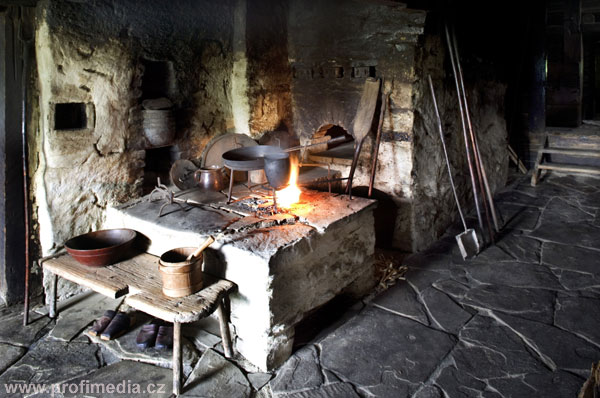 Hospodářství:
Na 1 124 000 km² se rozprostírá základní orná půda vhodná pro  75 %  zemědělců v království

Díky této skutečnosti je země absolutně soběstačná a nepotřebuje dovozce,kterým by byla nucena odhalovat svou přísně utajenou polohu.
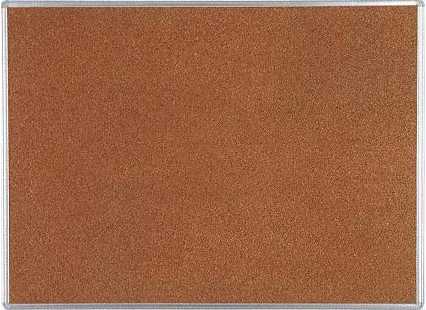 Kultura a zábava:
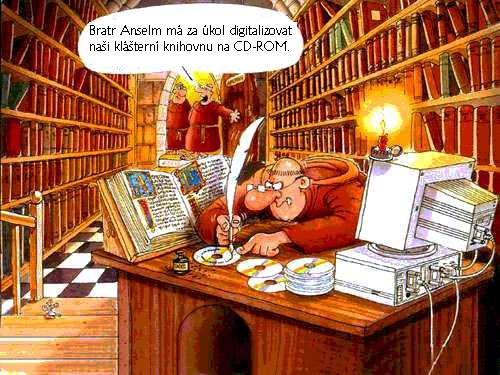 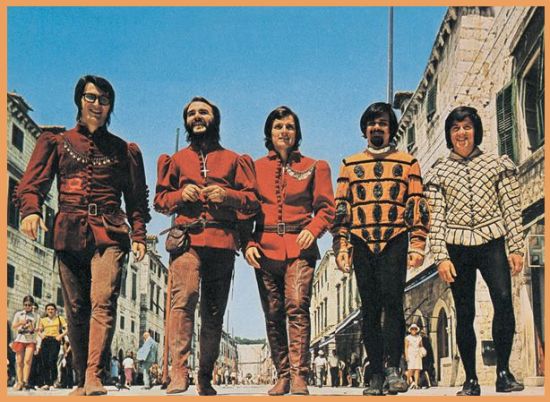 Toto je mezi lidmi populární rocková skupina Truba-rock,jejichž vznik se datuje spolu se vznikem města cca př.2000 let.
Mé království podporuje vzdělanost a činnost mnichů,jak vidíte na obrázku pracujících s nejlepší dostupnou technikou
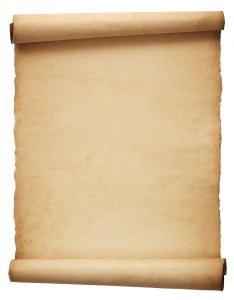 Volný čas:
Zde vidíte řadové občany provozovat svou obvyklou činnost:skok do vody z můstku
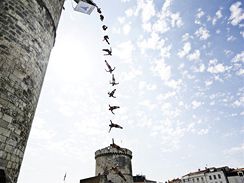 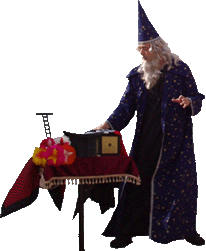 Oblíbená je také činnost kouzelníků.
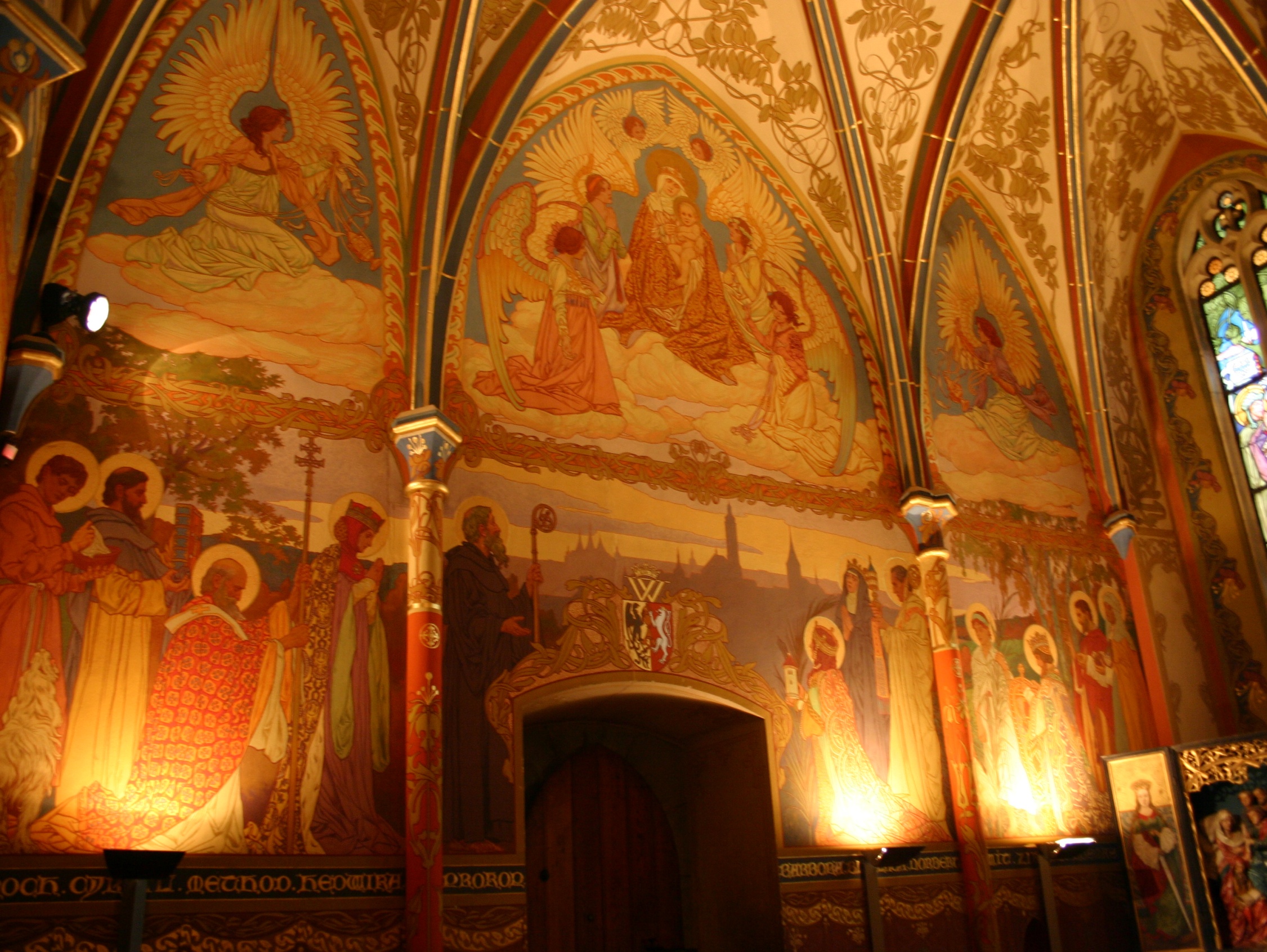 Královská komnata:
Vítejte v královské komnatě,mém každodenním sídle.Má komnata se nachází v samotném srdci hradu a je vybavena vším,co je potřeba ke každodennímu životu:
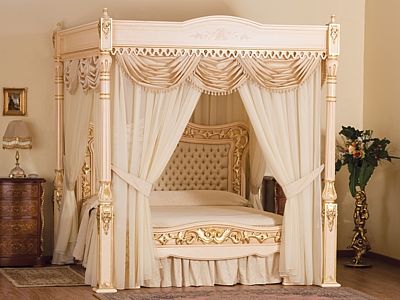 Zde vidíte mou sériovou postel
Postel:
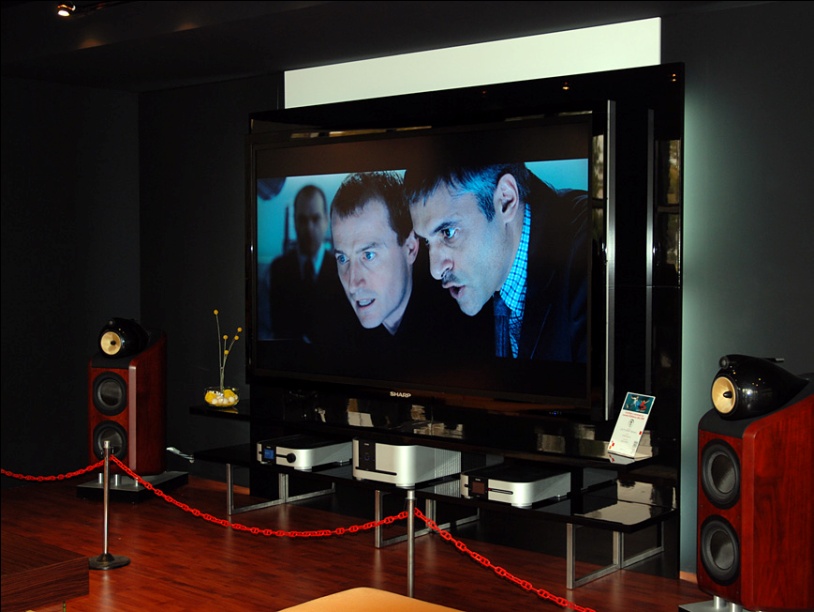 Menší televize:
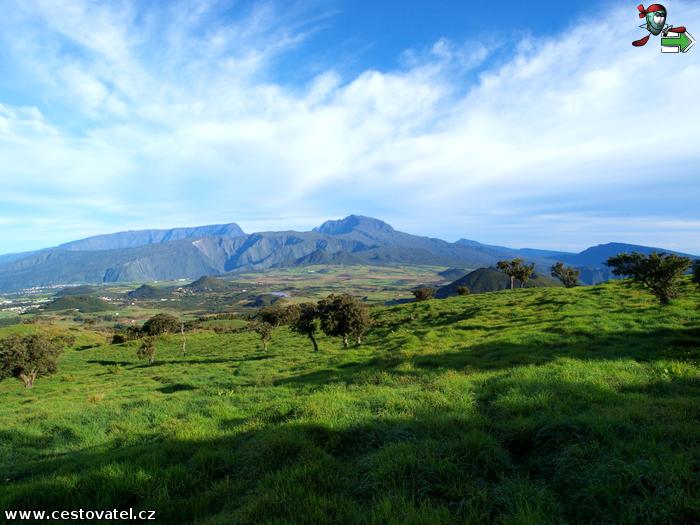 Konec
Tímto se s Vámi loučím a doufám,že na mé království jen tak nezapomenete.